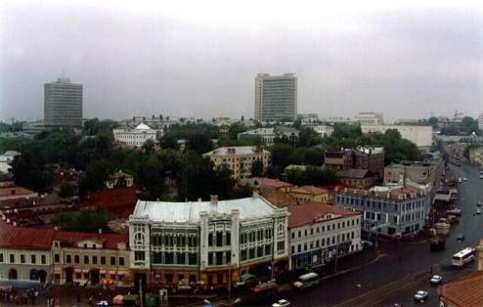 Призма навколонас
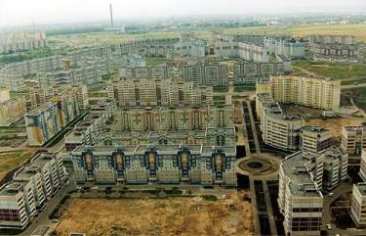 Александрійский маяк
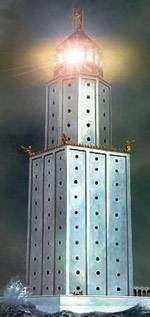 В 285 році до н.е.на острові Фарос архітектор Сострат Кнідський розпочав будівництво маяка. Маяк будувався 5 років і вийшов у вигляді трьохповерхової башні висотою 120 метрів. В основі він був квадратом із стороною 30 метрів, перший 60-метровий поверх башні був складений із кам‘яних плит и підтримував 40-метрову восьмигранну башню, облицьовану білим мармуром. На третьому поверсі, в круглій, обнесеній колонами вежі, вічно горіло величезне багаття.
Висячі сади
Знамениті «висячі сади» У Вавилоні вважали другим чудом світу. За легендою їх побудували близько 600 р. До н.е. Це був подарунок Навуходоносора цариці Амітіс, яка тужила в пустелі, що оточувала Вавилон. Сади нагадували їй гори, в яких вона народилася.
      Яруси величної споруди мали форму призм,  покладених одна на одну.

Пять поверхів терас
піднімалися над пустелею,
Досягаючи вистоти 25 м.
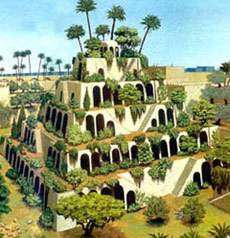 Галікарнаський мавзолей
Кращі архітектори того часу побудували мавзолей у вигляді майже квадратного будинку, перший поверх якого був власне усипальницею. Зовні ця величезна похоронна камера, площею 5000 кв. метрів і висотою близько 20 метрів, була обкладена обтесаними і відполіро-ваними плитами білого мармуру. На другому поверсі, оточеному колонадою, зберігалися пожертви, а дахом мавзолею служила піраміда.
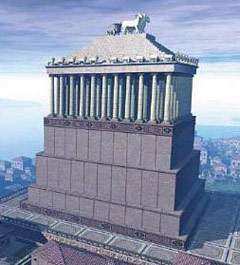 Єгипетські піраміди
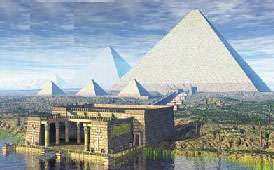 Вони ніби виростають з пісків пустелі - колосальні, величні, що приголомшують надзвичайними розмірами й суворістю обрисів. Стоячи біля підніжжя піраміди, важко собі уявити, що ці величезні кам'яні гори створені руками людей. А між тим вони були дійсно складені з окремих кам'яних брил, як у наш час діти складають піраміди з кубиків.
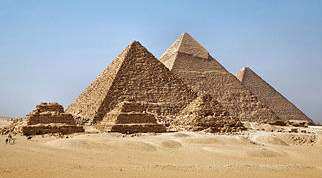 Храм Артеміди
Храм досягав 109 метрів в довжину, 50 - в ширину. 127 двадцятиметрових колон оточували його в два ряди, причому частина колон були різьбленими й барельєфи на них виконував знаменитий скульптор Скопас. Підстава даху - мармурова плита (паралелепіпед).
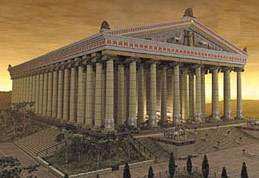 Башта Сююмбіке
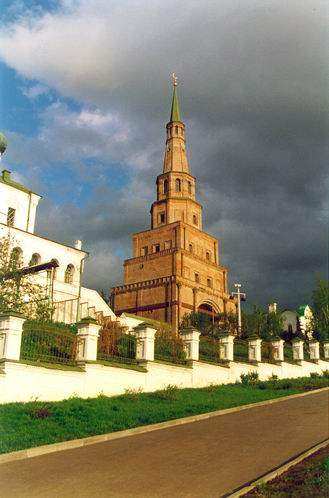 Башта Сююмбіке складається з семи ярусів, нижні яруси являють собою паралелепіпеди а верхні - многогранники.
Корпус фізичного факультету КДУ
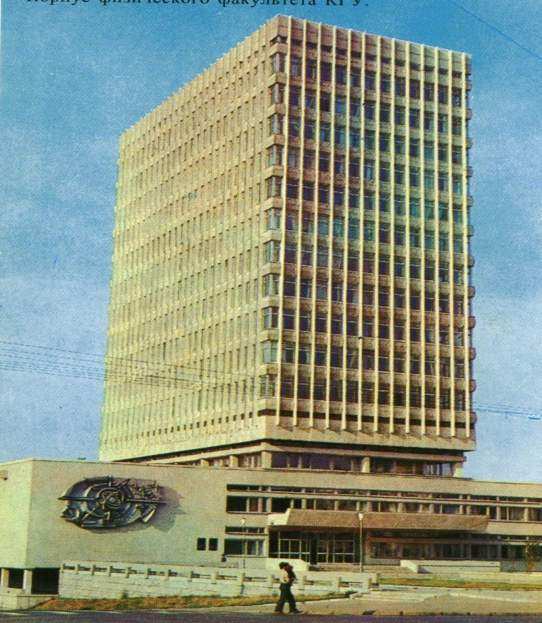 Паралелепіпед, поставлений вертикально на інший паралелепіпед.
Мечеть Кул-Шаріф
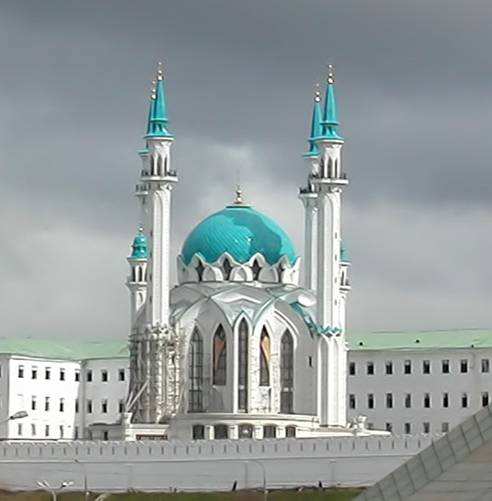 Архітектура цієї мечеті являє собою поєднання різних багатогранників.
Нікольський собор
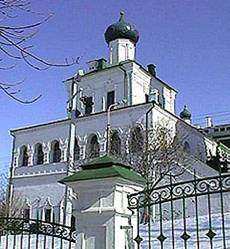 Нижні яруси представляють собою паралелепіпеди, а верхній ярус - багатогранник.
Унікс, КГУ
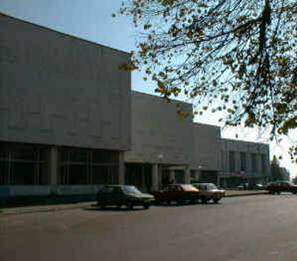 Довгу будівлю утворено з ряду паралелепіпедів, виставлених кутами.
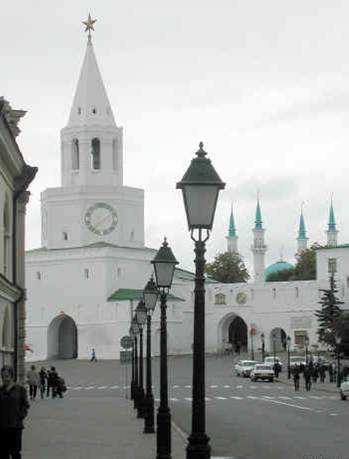 Спаська вежа Кремля
Чотири яруси вежі являють собою куб, многогранники і піраміду.